Container Infrastructure and Logistics in India 2016
"The Emerging Trend - Economical Transportation of Goods in Containers using Coastal Shipping"
www.transworld.co/srs
ECONOMIC OUTLOOK
India has emerged as the fastest growing major economy in the world as per the 
Central Statistics Organization (CSO) and International Monetary Fund (IMF).
www.transworld.co/srs
LOGISTICS OUTLOOK
In the ‘Indian Logistics Industry 2016 Outlook’: Frost & Sullivan finds that the industry is likely
     to grow at a CAGR of 8.6% between 2015 and 2020; it grew at a CAGR of 9.7% during 2010-15.

Transportation and Communication accounted for 7% of the nation’s GDP in 2015, accounting for 
     around USD 130.4 billion. The key drivers of this growth are infrastructure investment associated 
     with ports, airports, and other logistics development plans, domestic demand growth, and increasing 
     trade.

The Government of India’s Foreign Trade Policy (2015-2020) aims to increase the value of trade to 
     USD 900 billion by 2020, by aligning with Government initiatives such as “Make in India”,   
     “Digital India”, and “Skills India” to promote growth of exports. 

Containerized Cargo Tonnage is likely to cross 123 million ton in 2016 and is likely to grow by 
     4% driven by port modernization and expansion plans.
www.transworld.co/srs
TRANSPORT MODES
- Indian Scenario
Most commonly used transport modes in India are “Road and Rail Logistics”, which are 
    already overburdened and it is unlikely to keep up with the pace of our future growth 
    demands. 

As an economically exploding nation, India should focus on encouraging Coastal 
    Shipping – not as nice extra, but as a logical and essential solution to meet our 
    growth demands and to reduce impact of Environmental Pollution.
www.transworld.co/srs
COASTAL SHIPPING
- World Scenario
There is strong positive correlation between use of coastal shipping and operations cost 
    contribution to GDP. For countries using coastal shipping operations cost to GDP is 
    approximately 9%, whereas for India it is 13%. 

Globally seaborne trade is moving up by 4%. Indian economy is also on growth path, as a 
    result movement of cargo will increase.

Thus it is domestically, where we need to refocus our attentions. We all know how 
important it is to be able to cost-effectively move freight internally around our nation with 
available finite resources and infrastructure.
www.transworld.co/srs
MACRO LEVEL
Indian Logistics Industry is very fragmented, especially trucking. 

Road movement across states are subject to checks enforced by various state jurisdictions. 

Documentation Process.

Funding–Investment: Infrastructure should be programmed in anticipation of future demand.

Pricing.

Demography.

Information Technology.

Skills and Human Resource in Logistics.

		Under Utilization of Coastal Shipping.
www.transworld.co/srs
CONTAINER COASTAL SHIPPING
- Why Use Container ?
Vessels: We do not require multiple types of vessels for different commodities.

Standardization: Standard transport product can move in containers in small quantities (max 28MT), 
     we no longer need to depend on bulk vessels. Each container has an unique identification number and a   
     size type code for ‘Track & Trace’.

Flexibility: Can be used to carry a wide variety of goods such as commodities (coal, wheat), 
     manufactured goods, cars, refrigerated (perishable) goods and liquids (oil and chemical products) 
     cargo. Most importantly, reuse container for next movement. 

Costs: Lower transport costs due to the advantages of standardization. 

Velocity: Transshipment operations are minimal and rapid. Port turnaround times reduced from 3 
     weeks to about 24 hours. 

Warehousing: The container is its own warehouse; Simpler and less expensive packaging. Stacking 
     capacity on ships and on the ground (container yards).

Security and Safety: Contents of the container is unknown to carriers. Can only be opened at the 
     origin (seller), at customs and at the destination (buyer). Reduced spoilage and losses (theft).
www.transworld.co/srs
CONTAINER USAGE TRENDS
www.transworld.co/srs
CONTAINERIZED 
COASTAL SHIPPING TRENDS
Container Coastal Shipping Trade: Improved by 276% over last 6 years.

Tiles Industry (Morbi Cluster): In present, 70% volume is moving through this mode.

Cotton Industry: From 1,000 containers per season, now they are moving 1,000 container per week 
     in a peak season.
www.transworld.co/srs
COASTAL CONTAINER SERVICE
- Commodities
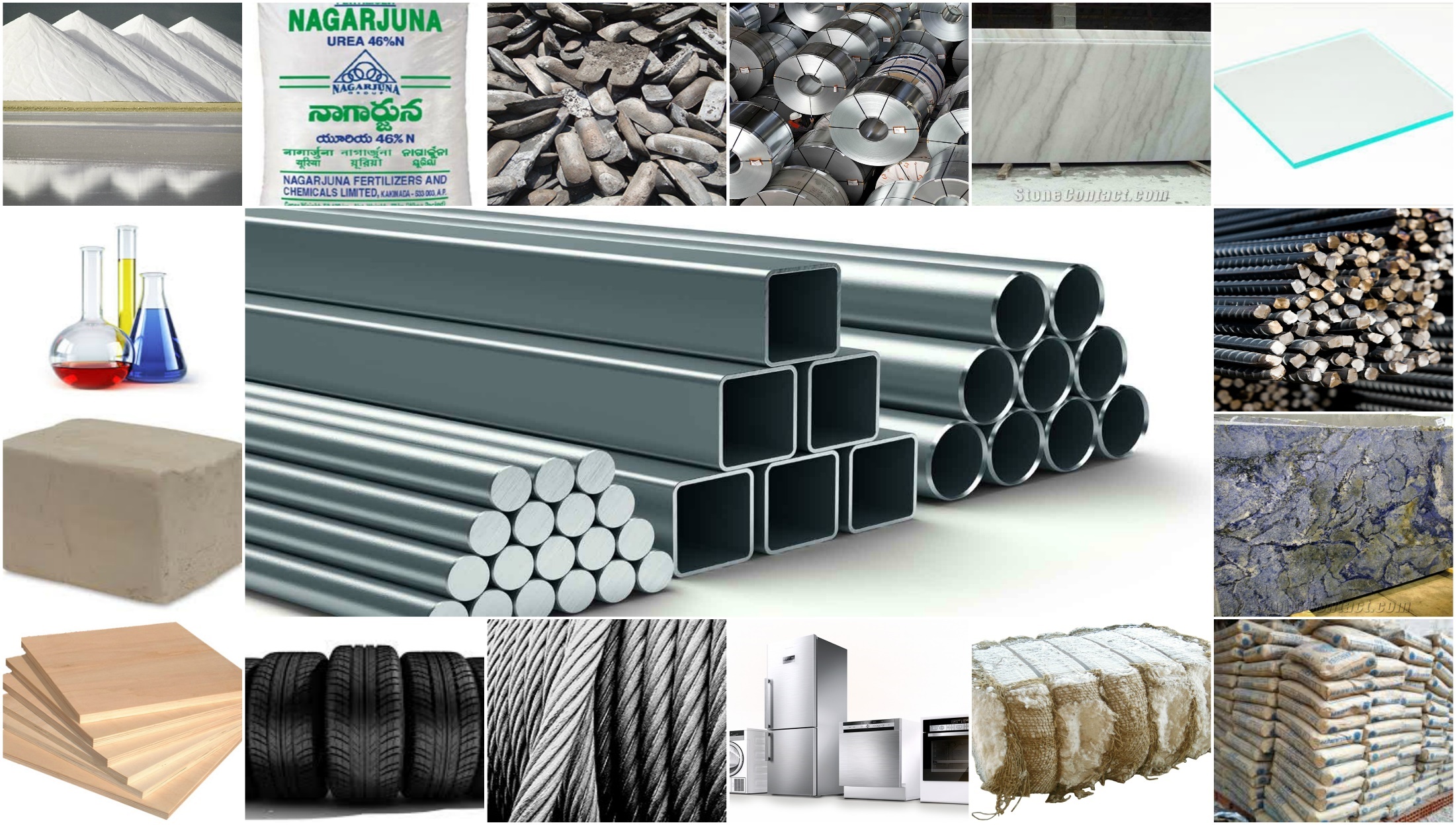 www.transworld.com/srs
RICE
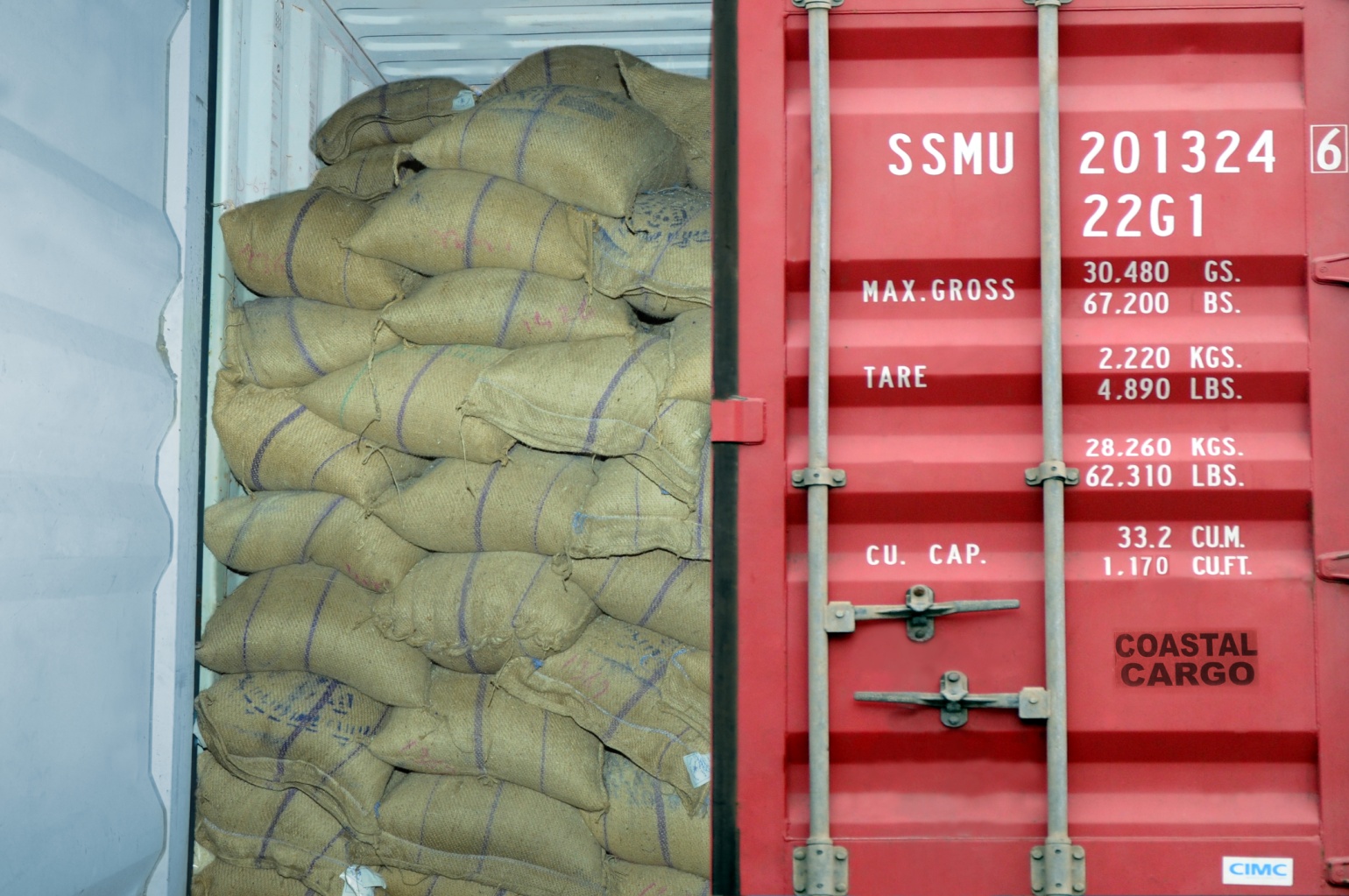 www.transworld.co/srs
TILES
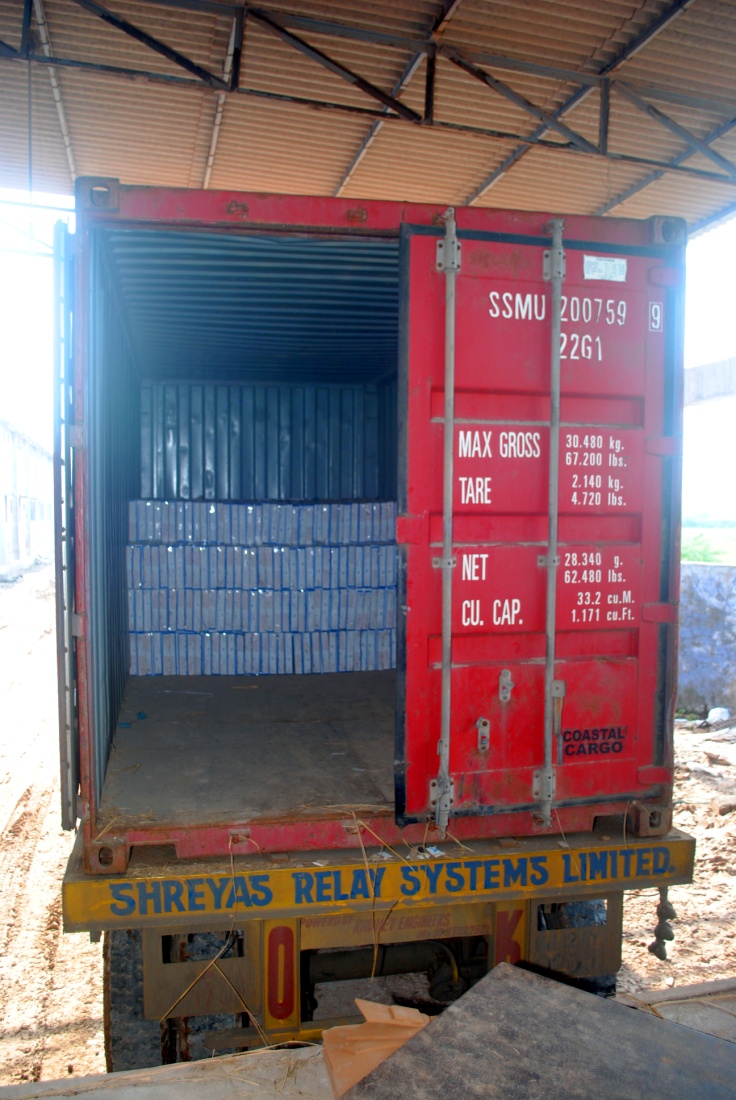 www.transworld.co/srs
CAR
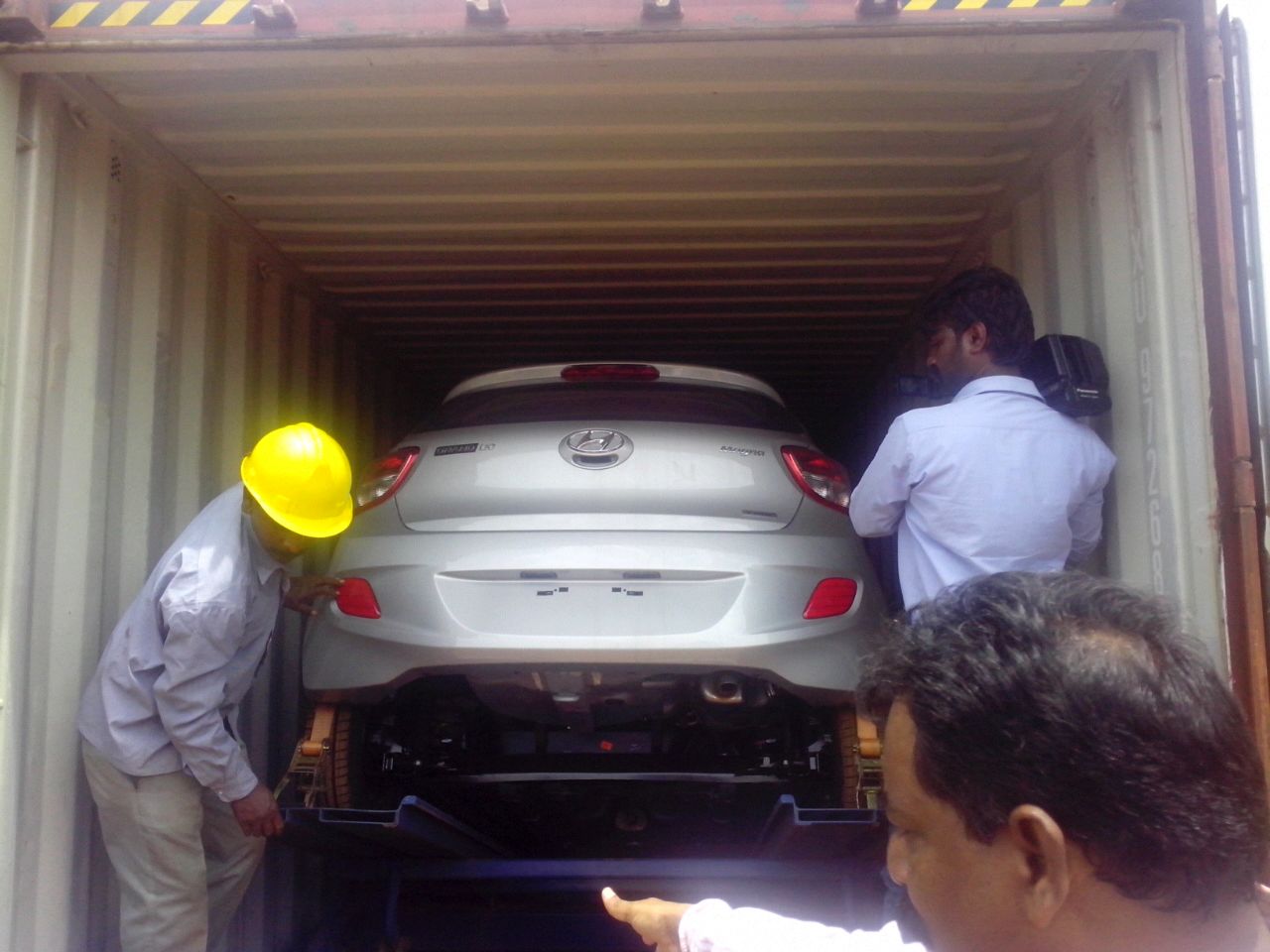 www.transworld.co/srs
LIQUID CARGO
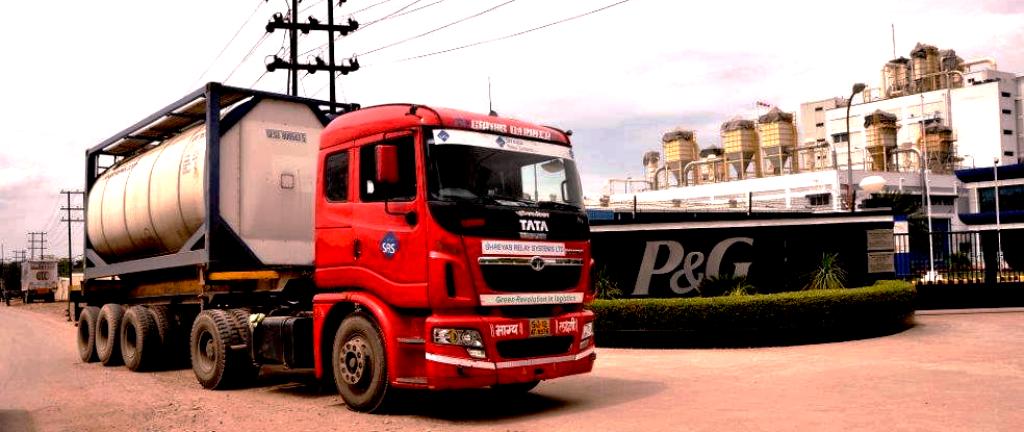 www.transworld.co/srs
CONTAINER
- Standard Steel Container
20” Standard Steel Container








40” Standard Steel Container
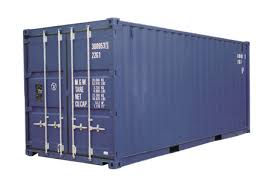 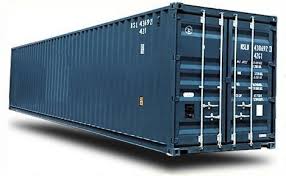 20” High Cube Container








40” High Cube Container
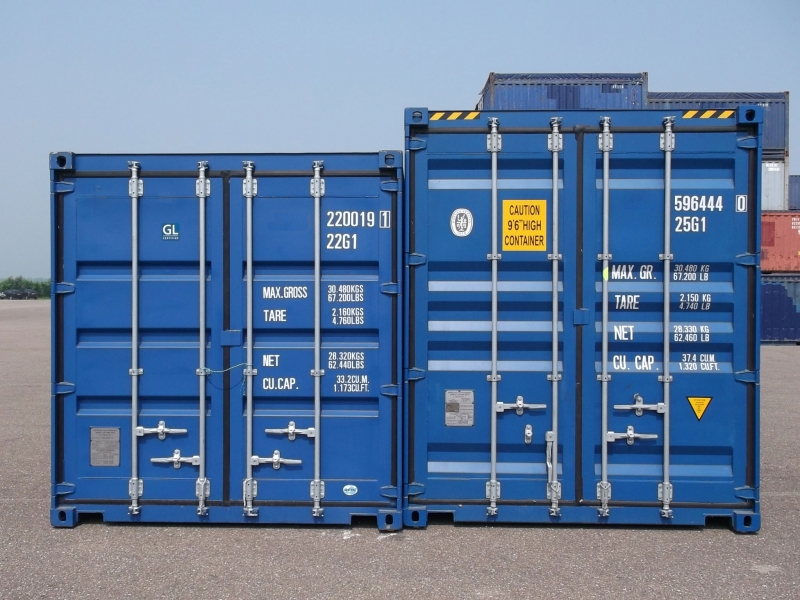 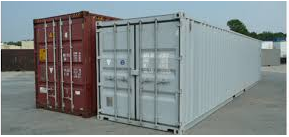 www.transworld.co/srs
CONTAINER
- Open Top Container
20” Open Top Container








40” Open Top Container
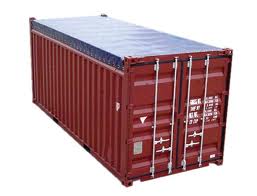 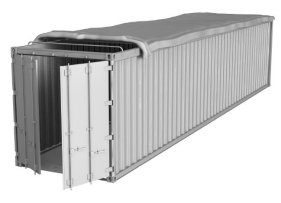 40” High Cube Reefer Container








40” Flat Rack Container
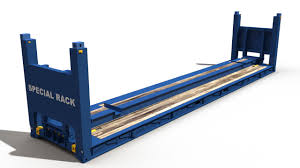 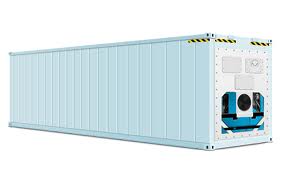 www.transworld.co/srs
CONTAINER
- Others
20” Tank








40” Foldable Containers
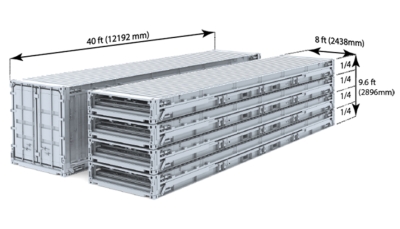 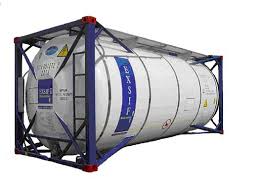 20” & 40” Flexi Bags
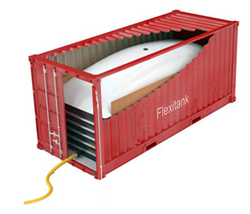 www.transworld.co/srs
KEY FOCUS AREAS
Economy
www.transworld.co/srs
KEY FOCUS AREAS
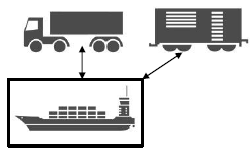 www.transworld.co/srs
NETWORK OPTIMIZATION
- Present State
Unfavorable Model Mix, which is skewed towards road – as a major mode of transport 
     followed by rail and under utilization of modes such as Coastal shipping and Inland 
     Waterways.

Developing countries are able to reduce unit cost of production by as much as 20% by 
     optimizing their networks – “Just in Time”.

Previous research suggests “optimizing Indian logistics network can give 11% cost 
     benefit”.
www.transworld.co/srs
KEY FOCUS AREAS
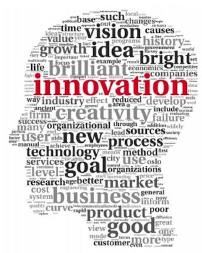 www.transworld.co/srs
JAPANESE SQUARE WATERMELON
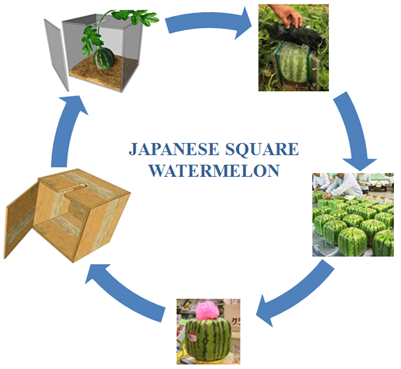 Watermelons are big and round, waste lot of space. It wasn’t long before they invented the square watermelon – grew them in square box. It was much easier and cost effective to ship the watermelons.
www.transworld.co/srs
IKEA
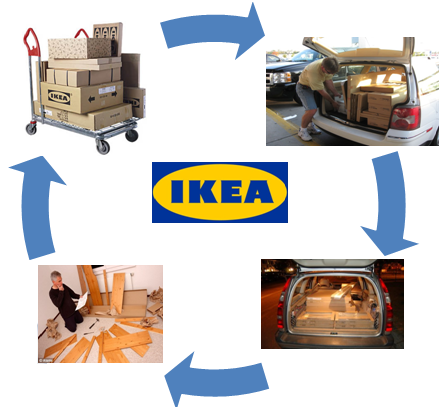 IKEA stores got massive product line (9,500) and involves with lot of transportation activities, therefore transportation costs form a large part of their total cost. To reduce cost and improve transportation efficiency, IKEA reengineered their products and optimized their package techniques. As a result, dramatic savings in costs, they have realized a savings of $200 to $300 and 15% more loading per container.
www.transworld.co/srs
KEY FOCUS AREAS
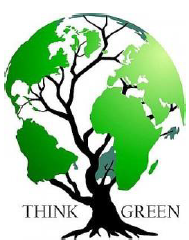 www.transworld.co/srs
ENVIRONMENT
The transport sector plays a crucial role in world energy use and carbon emissions.

Transport energy use amounted to 26% of total world energy use (EPA).

Transport sector was responsible for about 23% of world carbon emissions (IPCC).

Indian transport industry increased its carbon emission by 17% over last 20 years (ITF).

Data suggests, today the “Carbon Emission Norms” for shipping is almost five times 
    less as compared to the highest emission by other modes.

Previous research suggests “Optimizing our network can give 11% cost benefit and 
    reduction of carbon emission by 10%”.
www.transworld.co/srs
ENVIRONMENT
www.transworld.co/srs
KEY FOCUS AREAS
www.transworld.co/srs
PORTS CONNECTIVITY
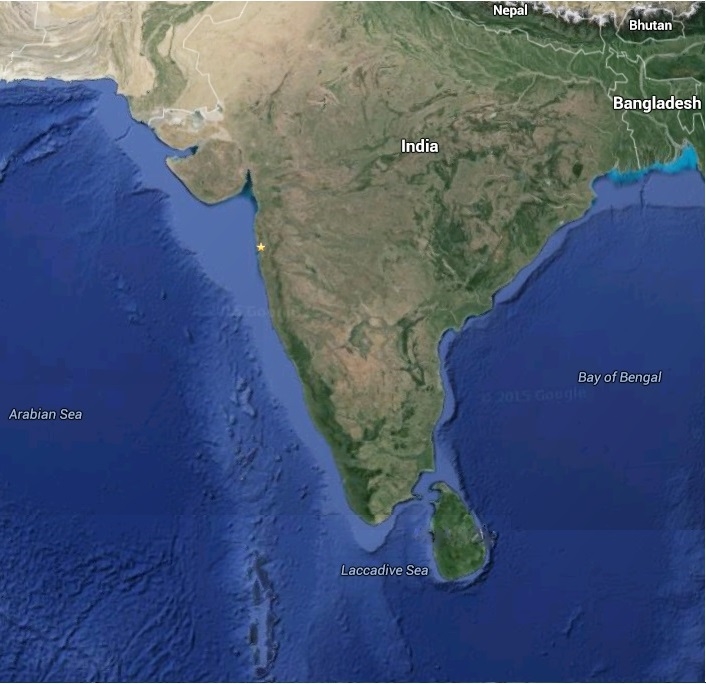 ●
KOLKATA
●
MUNDRA
●
●
HALDIA
●
HAZIRA
PIPAVAV
●
MUMBAI (JNPT)
●
VIZAG
●
KAKINADA
●
GOA
●
MANGALURU
●
CHENNAI
●
KOCHI
●
TUTICORIN
www.transworld.co/srs
COASTAL CONTAINER SERVICE
- Highlights
First Indian Logistic Company to provide Coastal Container Service.

Certified by DNV Quality Registrar in accordance with ISO 9001:2008.

Cost effective.

Capacity to Handle Large Volumes.

Better Cargo Safety. 

Energy Efficient and Environmental Friendly.

Protects National Highways.
www.transworld.com/srs
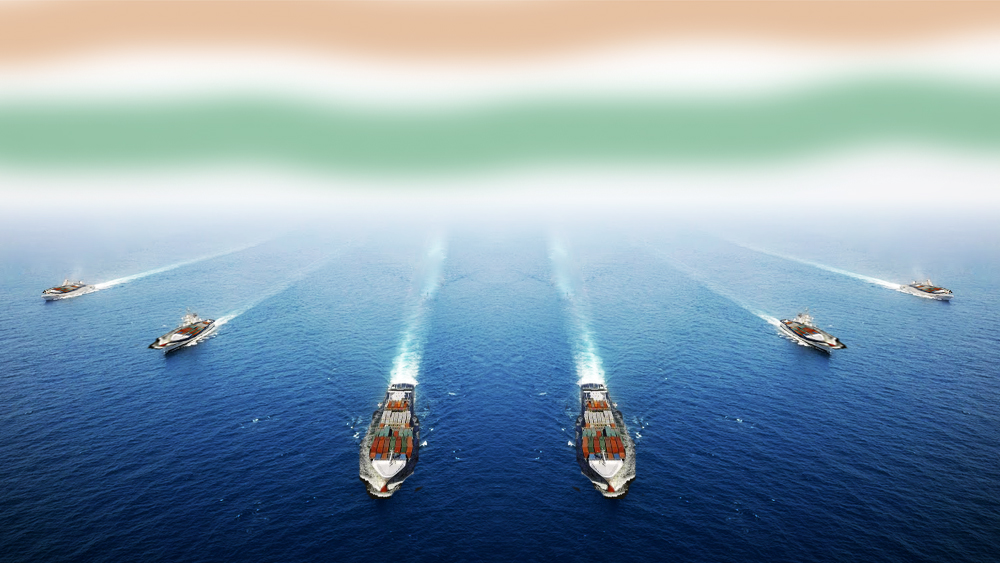 Fleet of 9 Indian Flag vessels
VESSEL DETAILS
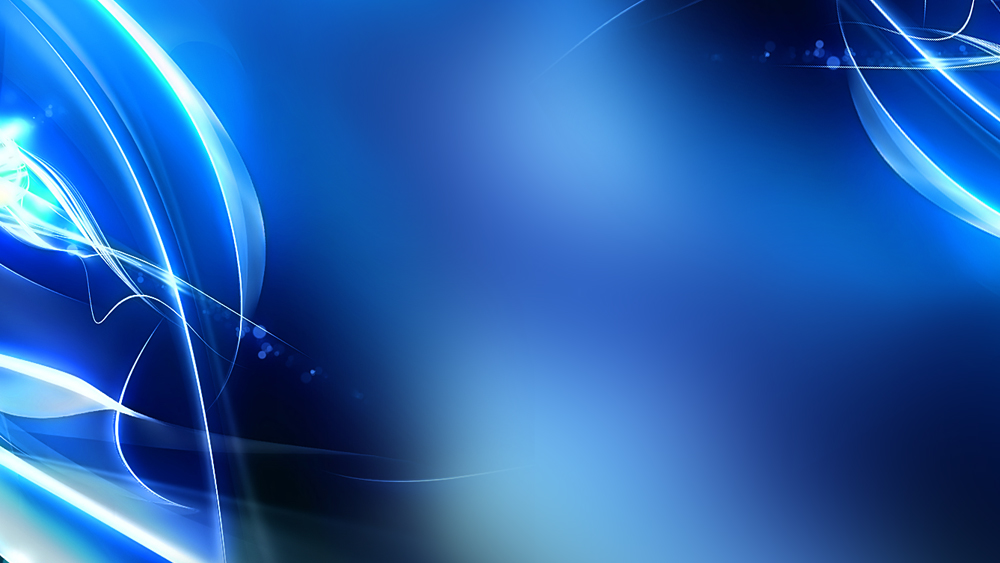 FIRST time in India
Shreyas opens
East - West corridor
for containerized trade link
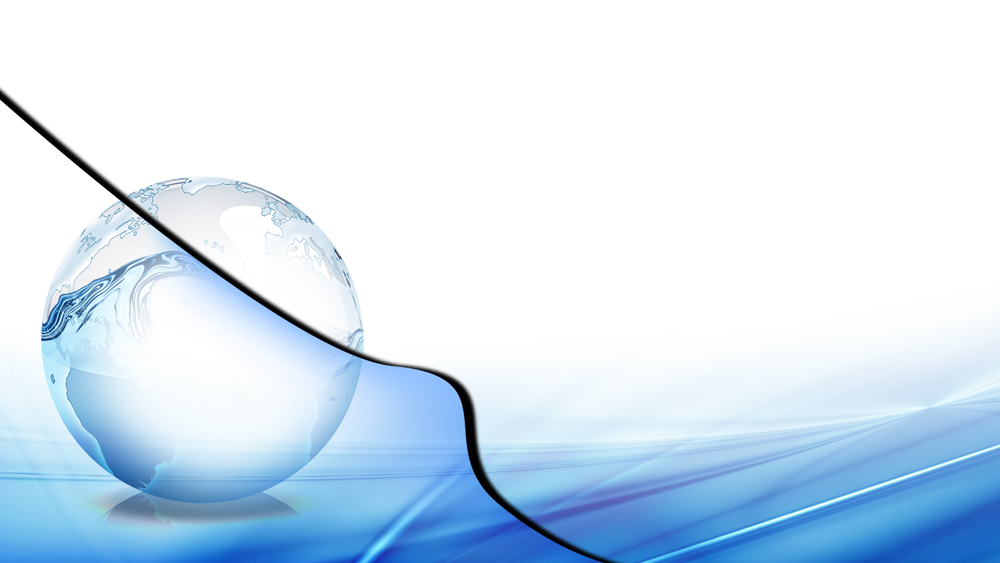 Current Services
M.V. SSL Kochi & M.V. SSL Kutch
Weekly Service
Mundra    Hazira    Cochin      
Tuticorin    Mangalore    Goa   Mundra
Pan India Express - 1
PIX 1
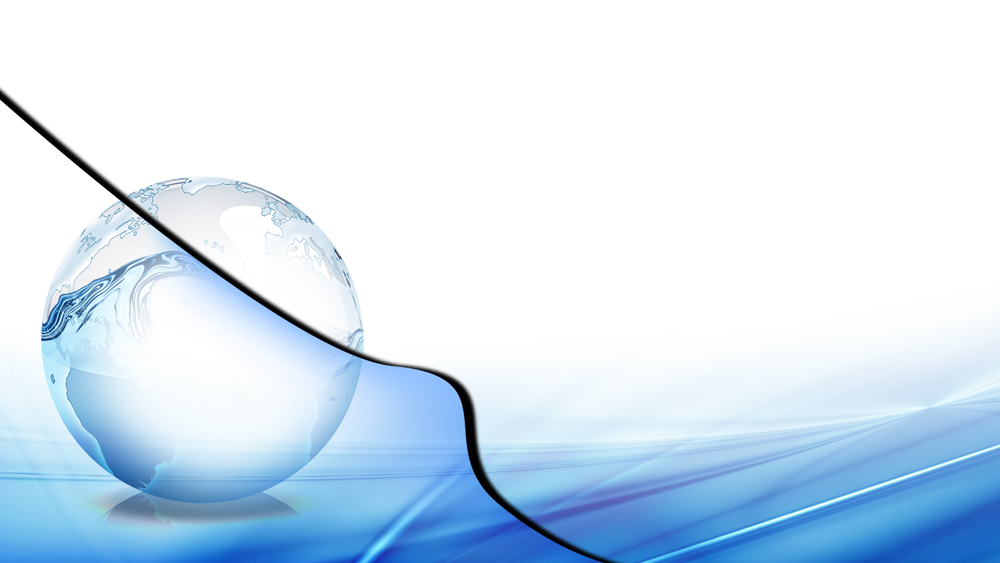 Current Services
M.V. SSL Bharat, M.V. L.B Shashtri , M.V SSL Gujarat and M.V SSL Vishakapatnam
Weekly Service
Mundra     Katupalli     Krishnapatnam       
     Chennai     Tuticorin     Cochin      Jebel Ali      Mundra
J
Pan India Express - 2
PIX 2
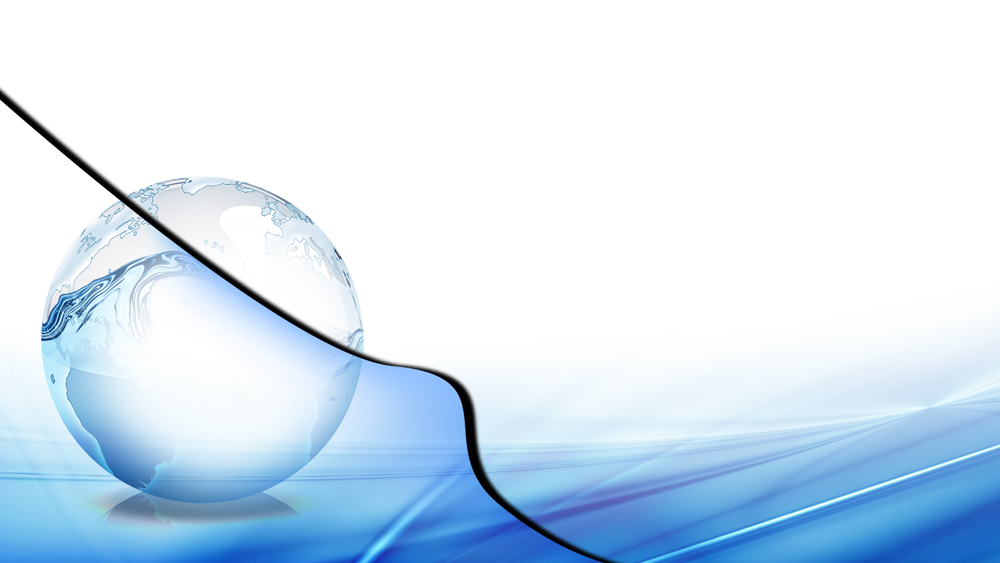 Current Services
M.V. SSL Trust, M.V. Sagarmala & M.V SSL Chenani
Weekly Twice
Krishnapatnam    Vizag     Kolkata      
 Haldia    Vizag     Krishnapatnam
ECS Services
ECS
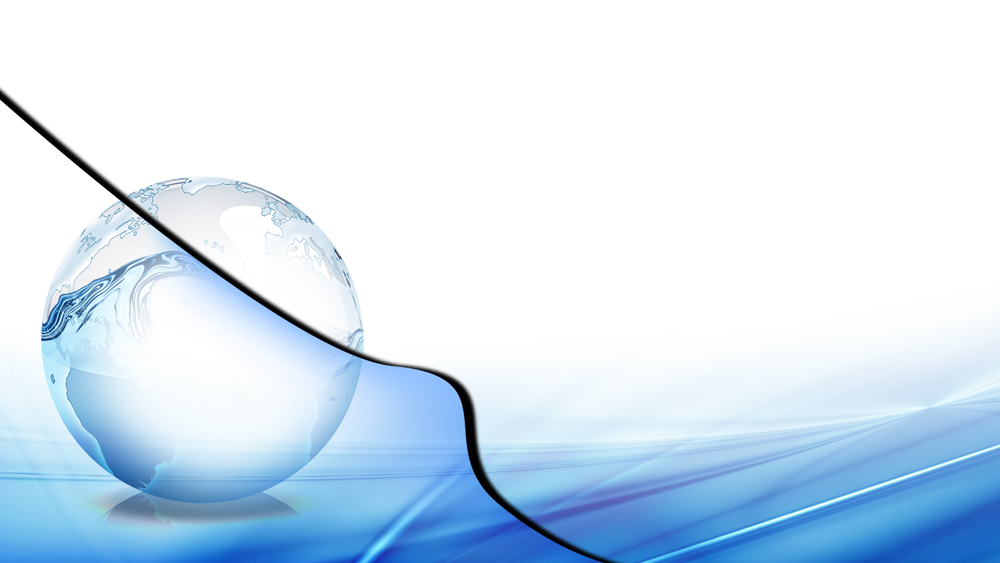 Current Services
M.V. SSL Mumbai & Rajeev Gandhi
Weekly Service
Mundra    Pipavav    Cochin      
Tuticorin    Mundra
SMILE SERVCIE
SMILE
ECONOMY
ECONOMY
THANK YOU
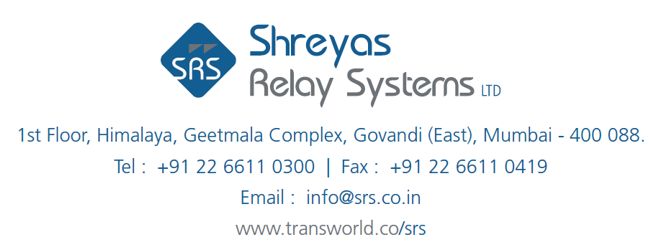 www.transworld.co/srs